Kønsneutralt fransk:potentialer og udfordringerNicolai Witthøft, ph.d.-stipendiat, Stockholms Universitet
Et emne som deler vandene
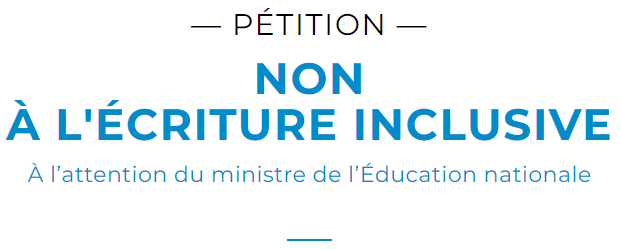 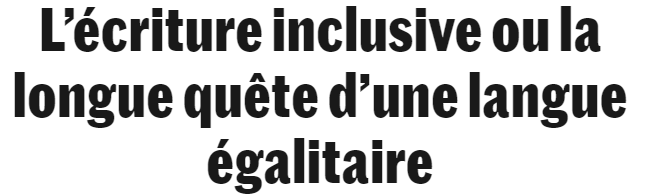 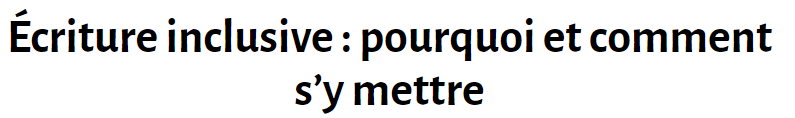 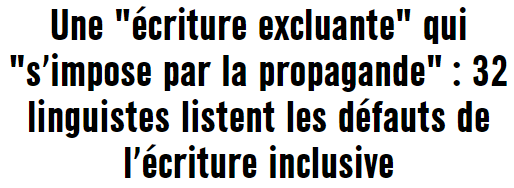 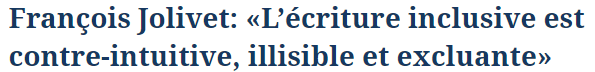 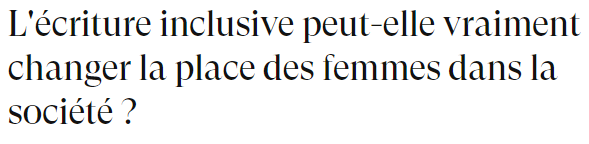 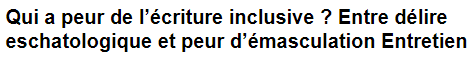 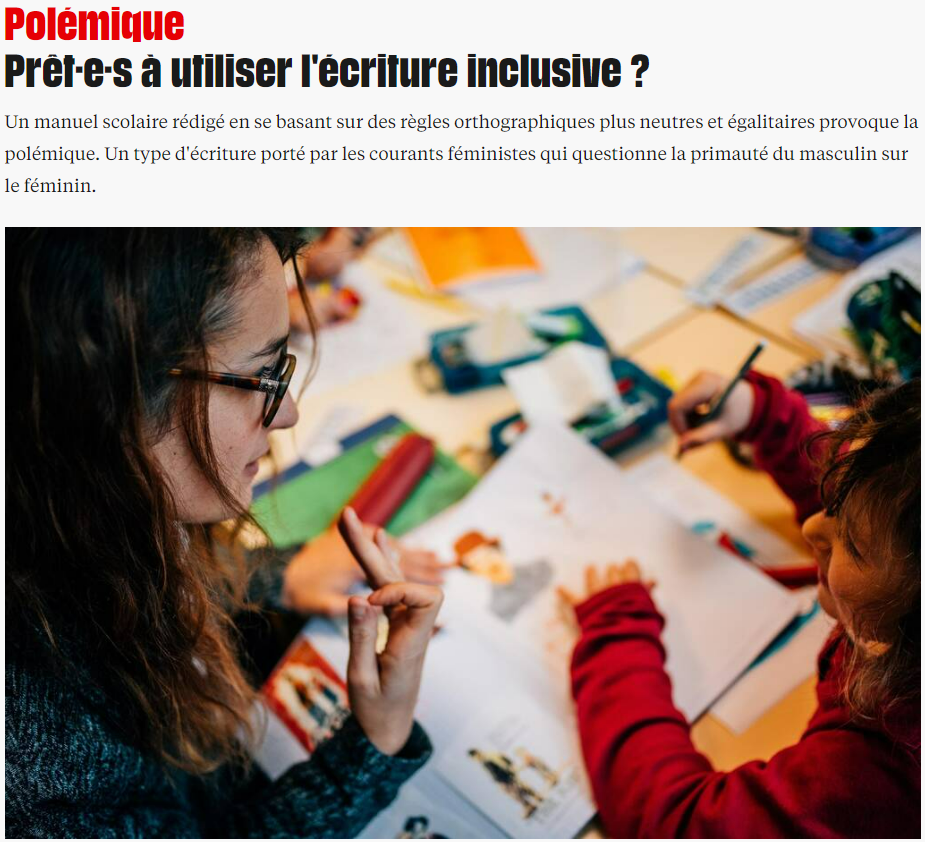 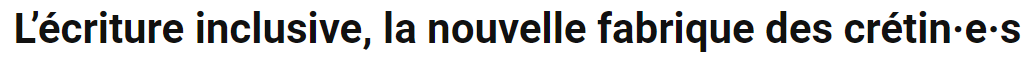 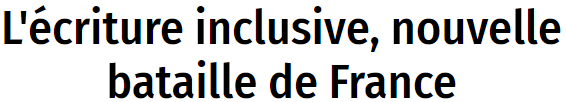 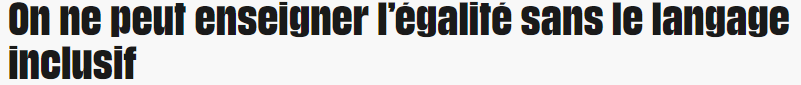 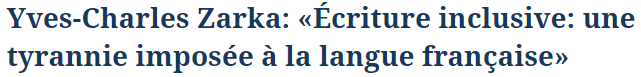 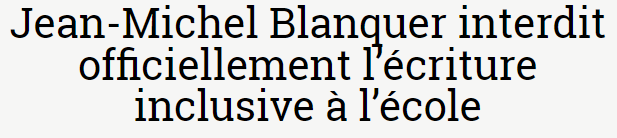 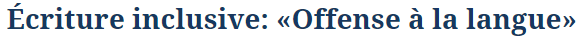 Hvorfor skaber kønsneutralt sprog så meget debat?
Fortalere for kønsneutralt sprogReglen om generisk maskulinum er gennemgående sexistisk
Henvisning til reglens oprindelse:
Nicolas Beauzée (1819): « le genre masculin est réputé plus noble que le féminin à cause de la supériorité du mâle sur la femelle »

Reglen om generisk maskulinum usynliggør kvinder, transpersoner, non-binære og andre kønsminoriteter
Henvisning til kognitiv lingvistik, psykolingvistik og ideen om sproglig relativisme:
Gygax, Zufferey & Gabriel (2021): Manden bliver det prototypiske menneske og gør andre typer mindre ’tilgængelige’ for vores hjerne
Modstandere af kønsneutralt sprog (Witthøft 2021)
Benægtelse
Sprog har ingen indflydelse på vores tanker
Der er vigtigere spørgsmål at tage stilling til
Æstetik
Vi skal bevare sproget som det er
Det skamferer sproget og ødelægger dets charme
Kompleksitet
Det er svært/umuligt at lære, bruge og forstå
Det er umuligt at bruge mundtligt
Fransk er svært nok i forvejenHvad med de orblinde?
Ideologi, aktivisme og sexisme
Kønsneutralt sprog er et angreb på vores frihed
Kønsneutralt sprog er intet mere endfeministisk ekstremisme/wokeness
Non-binære findes ikke
…………
Hvad er kønsneutralt fransk?
toutes et tousétudiant(e)s; recteur·ice
chercheureuse; avocax; iel
le lectoratla présidence
les spécialistes (subst.); apte (adj.); qui (pron.)
zone sans fumée (zone non-fumeurs)

nous convoquons x et y (x et y sont convoqués)

la majorité des syndiqués
Potentialer: Kan kønsneutralt sprog virkelig gøre en forskel?
Gygax, Sato et al. (2021): Sprogligt køn kan forstærke eller modvirke kønsstereotyper
Ingen sproglig indikation af køn: vores hjerne læner sig op ad stereotyper
Sproglig indikation af køn: der tages udgangspunkt i dette, mender kan opstå konflikt mellem sprogligt køn og kønsstereotyper
Gygax & Gesto (2007): kønsneutralt sprog overfor kønsstereotyper
Tibblin et al. (2022): kønsneutralt sprog i fravær af kønsstereotyper
Hvad sker der når den mentale repræsentation øges? 
Chatard et al. (2005): kvinder er både mere interesserede i og ses som bedre kandidater til jobs beskrevet med kønsneutralt sprog. For lignende studier i andre kontekster, se fx Vervecken et al. (2015), de Lemus & Estevan-Reina (2019), Horvath et al. (2016)
Hvad med de non-binære?
Strategier som allerede er en ’etableret’ del af sproget (fx they vs. ze/hen/iel) er ikke altid tilstrækkelige nok til at inkludere non-binære (Lindqvist et al. 2018)
Udfordringer: Er kønsneutralt sprog så slemt som det fremstilles?
Gør kønsneutralt sprog fransk uattraktivt og svært/umuligt at lære og bruge?(cf. Académie française 2021, Ministère de l’éducation nationale 2021, Witthøft 2021 …) 
Svært at sige (stort set ingen forskning) – men indtil videre ser det ikke sådan ud
Gygax & Gesto (2007): mere krævende at bearbejde kønsneutrale former, men kun første gang
Tibblin (2020): store forskelle på tekstbedømmelser, men ingen forskel på forståelse
cf. studier på andre sprog (ex. Vergoossen et al. 2020, Speyer & Schleef 2018)
Knisely (2022): inddragelse af kønsneutralt sprog i undervisningen førte til færre fejl,især hvad angik morfologi og til en vis grad ordvalg; metasproglig opmærksomhed?
Der er dog meget vi ikke ved
Der er behov for flere studier af indflydelsen på bearbejdning og produktion, samt studier af forskellige kønsneutrale former, kønsneutralt sprog i mundtlig kommunikationog holdninger til kønsneutralt sprog
Kønsneutralt sprog i undervisningen
Bør kønsneutralt sprog inddrages i undervisningen? Der er flere ting der taler for (Kosnick 2021,Knisely 2021, Knisely 2022, Knisely n.d., Manconi & Sheeren 2020, Peters 2020, Versini 2021):
Interkulturel (kommunikativ?) kompetence
Det er et særdeles aktuelt emne i den fransktalende verden (utallige artikler og debatter)
Det bliver mere og mere udbredt (især blandt unge samt i universitetsverdenenog andre venstreorienterede miljøer, men også til en vis grad i det offentlige rum)
Almen dannelse
Det kan skabe opmærksomhed omkring kønsstereotyper og kønsulighed 
Det kan bidrage til at udvikle kritisk tænkning
Inkluderende undervisning
Kønsminoriteter får bedre mulighed for at udtrykke sig
Et frisk pust til sprogundervisningen?
Sprogets indflydelse på vores verdenssyn; sprog er mere end bare ord og grammatik
Højaktuelt emne – en udvikling som debatteres og som sker nu og her
Bedre sproglige kompetencer (jf. Knisely 2022)?
Kønsneutralt sprog i undervisningen
... men der kan være udfordringer forbundet med det,eller i hvert fald nogle spørgsmål man er nødt til at stille sig selv:
Hvordan skal man behandle kønsneutralt sprog i undervisningen?
Hvordan skal man præsentere det? Som et alternativ til standardfransk, somsociolingvistisk variation eller som hvad Alpheratz (2018) kalder ‘diaetisk’ variation (dvs. en type sprog som kan anvendes i situationer hvor man vil tage hensyn til køn)?
Som et undervisningsemne, eller skal eleverne også lære at kunne forstå eller bruge det?
Hvis man underviser i selve sprogbrugen, hvilke former skal man så undervise i?
Hvilket materiale skal man bruge? 
Hvornår er det passende at bruge kønsneutralt sprog? 
Hvordan inddrager man så politisk- og følelsesladet et emne?
...
Litteratur
Académie française. 2021. ”Lettre ouverte sur l’écriture inclusive.” https://www.academie-francaise.fr/actualites/lettre-ouverte-sur-lecriture-inclusive.
Alpheratz. 2018. Grammaire du français inclusif. Vent Solars.
Beauzée, Nicolas. 1819. "Grammaire générale : ou, Exposition raisonnée des éléments nécessaires du langage, pour servir de fondement à l’étude de toutes les langues." Paris: L’imprimerie d’Auguste Delalain. https://books.google.se/books?id=4dk-go9JlF4C&hl=da&source=gbs_navlinks_s.
Chatard, Armand, Guimont Serge & Martinot Delphine. 2005. ”Impact de la féminisation lexicale des professions sur l'auto-efficacité des élèves : une remise en cause de l'universalisme masculin ?” L’année psychologique 105(2), 249-272. https://www.persee.fr/doc/psy_0003-5033_2005_num_105_2_29694.
de Lemus, Soledad & Lucía Estevan-Reina. 2019. ”Influence of sexist language on motivation and feelings of ostracism.” International Journal of Social Psychology 36(1), 61-97. https://doi.org/10.1080/02134748.2020.1840230.
Gygax, Pascal & Noelia Gesto. 2007. ”Féminisation et lourdeur de texte.” L’année psychologique 107(2), 239-255. https://www.persee.fr/doc/psy_0003-5033_2007_num_107_2_30996.
Gygax, Pascal, Sandrine Zufferey & Ute Gabriel. 2021. Le cerveau pense-t-il au masculin ? Paris: Le Robert.
Gygax, Pascal, Sayaka Sato, Anton Öttl & Ute Gabriel. 2021. ”The masculine form in grammatically gendered languages and its multiple interpretations: a challenge for our cognitive system.” Language Sciences 83. https://doi.org/10.1016/j.langsci.2020.101328.
Litteratur
Horvath, Lisa, Elisa Merkel, Anne Maass & Sabine Sczesny. 2016. ”Does Gender-Fair Language Pay Off? The Social Perception of Professions from a Cross-Linguistic Perspective.” Frontiers in Psychology 6. https://doi.org/10.3389/fpsyg.2015.02018.
Knisely, Kris. 2022. ”Gender-just language teaching and linguistic competence development.” Foreign Language Annals 55 (3), 644-667. https://doi.org/10.1111/flan.12641.
Knisely, Kris. n.d. ”Resources for educators.” https://www.krisknisely.com/resources-for-educators.
Knisely, Kris. 2021. ”A Starter Kit for Rethinking Trans Representation and Inclusion in French L2 Classrooms.” In: Teaching Diversity and Inclusion: Examples from a French-Speaking Classroom, ed. E. Nicole Meyer & Eilene Hoft-March, 22-33. https://doi.org/10.4324/9781003126461.
Kosnick, Kiki. 2021. ”Inclusive Language Pedagogy for (Un)Teaching Gender in French.” In: Teaching Diversity and Inclusion: Examples from a French-Speaking Classroom, ed. E. Nicole Meyer & Eilene Hoft-March, 57-67. https://doi.org/10.4324/9781003126461.
Lindqvist, Anna, Emma Renström & Marie Gustaffson Sendén. 2018. ”Reducing a Male Bias in Language? Establishing the Efficiency of Three Different Gender-Fair Language Strategies.” Sex Roles 81, 109-117. https://doi.org/10.1007/s11199-018-0974-9.
Manconi, Thérèse & Hugues Sheeren. 2020. ”Enseigner le genre à des apprenants allophones. Réflexions et propositions didactiques pour un enseignement non sexiste du FLE.” Recherches en didactique des langues et des cultures 17(3). https://doi.org/10.4000/rdlc.8278.
Ministère de l’éducation nationale. 2021. "Règles de féminisation dans les actes administratifs du ministère de l'Éducation nationale, de la Jeunesse et des Sports et les pratiques d'enseignement." https://www.education.gouv.fr/bo/21/Hebdo18/MENB2114203C.htm.
Litteratur
Peters, Hugues. 2020. ”Gender-inclusivity and gender-neutrality in foreign language teaching: The case of French.” Australian Journal of Applied Linguistics 3(3), 183-195.  https://doi.org/10.29140/ajal.v3n3.332.
Tibblin, Julia. 2019. Le langage inclusif : attitudes et évaluation de texte. Une étude quantitative des attitudes envers le langage inclusif et leur influence sur l’évaluation d’un texte.
Tibblin, Julia, Joost van de Weijer, Jonas Granfeldt & Pascal Gygax. 2022. ”There are more women in joggeur·euses than in joggeurs: On the effects of gender-fair forms on perceived gender ratios in French role nouns.” Journal of French Language Studies. https://doi.org/10.1017/S0959269522000217.
Vergoossen, Hellen, Philip Pärnamets, Emma Renström & Marie Gustaffson Sendén. 2020. ”Are New Gender-Neutral Pronouns Difficult to Process in Reading? The Case of Hen in Swedish.” Frontiers in Psychology 11. https://doi.org/10.3389/fpsyg.2020.574356.
Versini, Dominique Carlini. 2021. ”How Can We Teach French Inclusively? Challenges and Resistance.” In: Teaching Diversity and Inclusion: Examples from a French-Speaking Classroom, ed. E. Nicole Meyer & Eilene Hoft-March, 68-76. https://doi.org/10.4324/9781003126461.
Vervecken, Dries, Pascal Gygax, Ute Gabriel, Mathias Guillod & Bettina Hannover. 2015. ”Warm-hearted businessmen, competitive housewives? Effects of gender-fair language on adolescents’ perceptions of occupations.” Frontiers in Psychology 6. https://doi.org/10.3389/fpsyg.2015.01437.
Witthøft, Nicolai. 2021. Liberté, égalité, humanité : étude sur les attitudes et convictions envers le langage inclusif en France et au Canada.